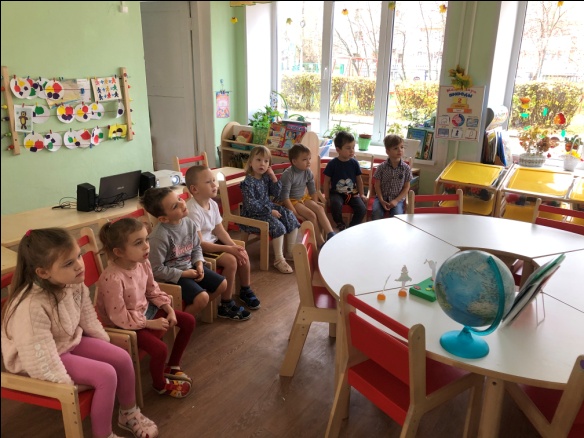 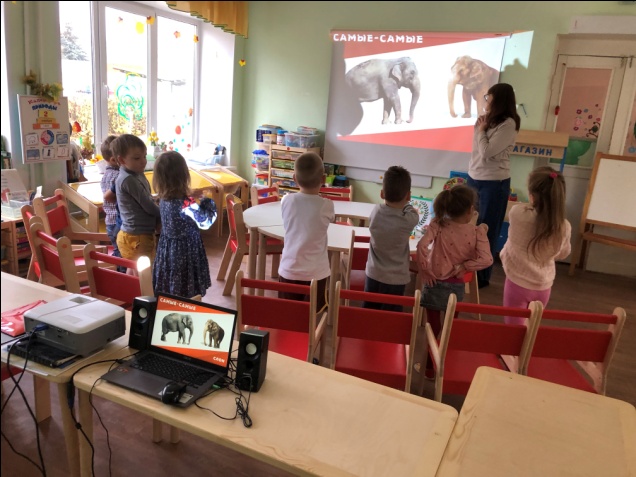 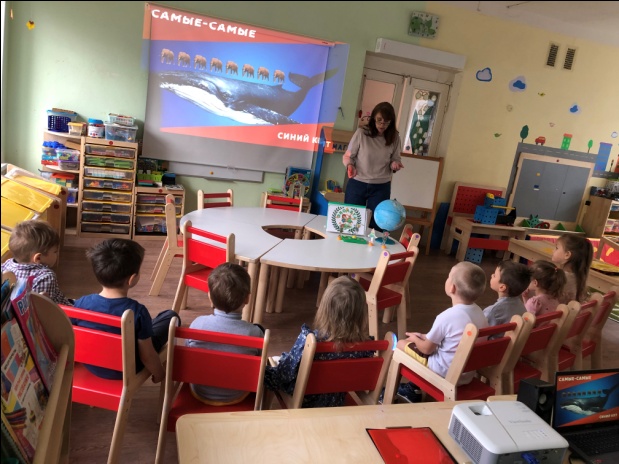 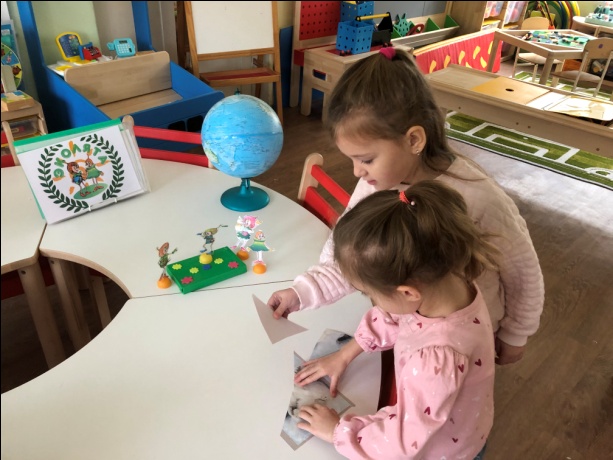 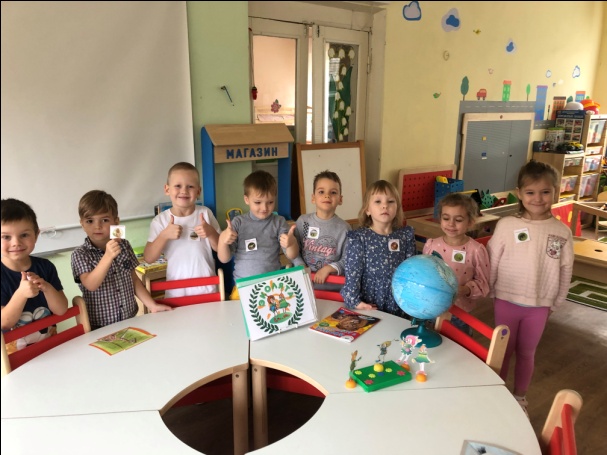 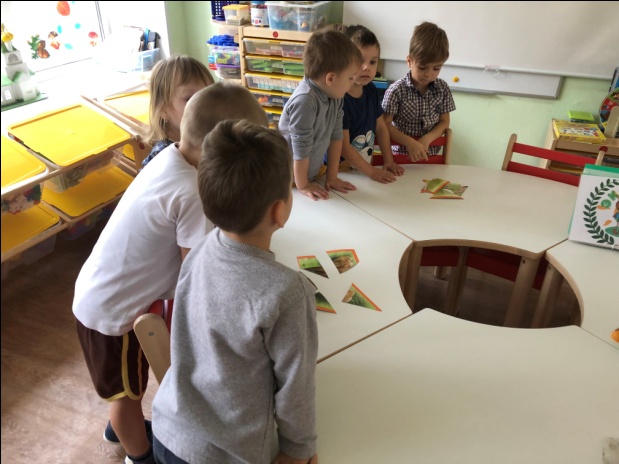 «Эколята- молодые защитники природы»
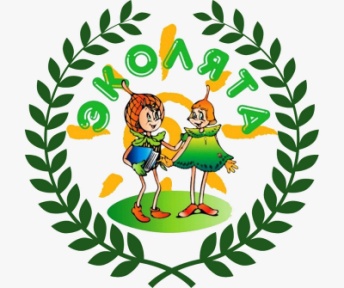 Занятие «Самые –самые»